일본의 정치성향
21602677 이홍규
메이지 유신
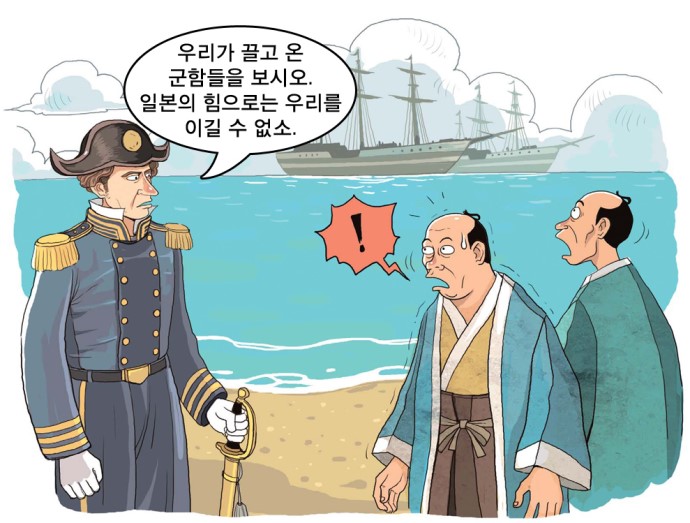 메이지시대 막번을 무너뜨리고 왕정복고를 이룬 변혁 

1853년 미국의 개국 요구 국서

막부의 독단적 처사

막부         천왕
메이지 유신의 영향
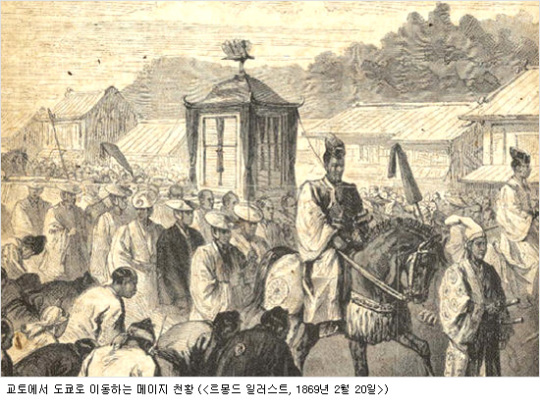 입헌군주제

아시아 최초의 근대화의 시작

군국주의의 형성

구미: 굴종적 태도
 아시아: 강압적, 침략적 태도
군국주의
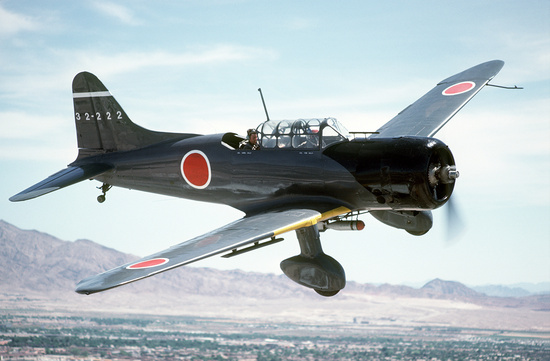 군사력 강화를 가장 우위에 두고 정치 등을 종속

일왕에 대한 충성

천황=아버지

세계 제 2차대전 발발
군국주의와 세계대전
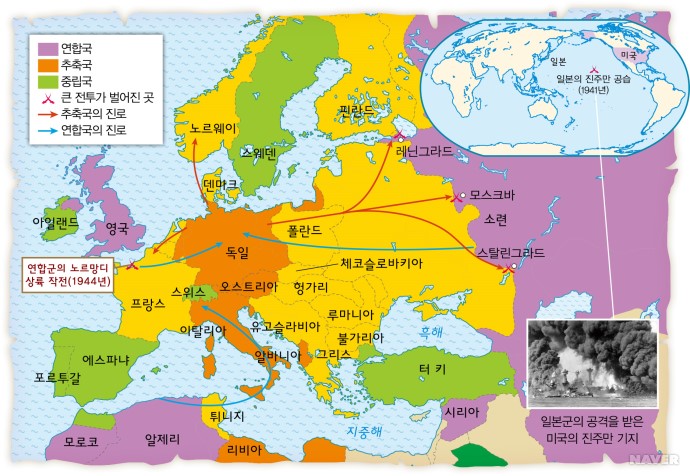 소의희생 미화

일본의 진주만공격

히로시마 원자폭탄

일왕의 인간선언
일본의 우경화
사회적 기류    보수적

경제불황, 자신감 상실

중국의 급격한 성장

전쟁주도세력 미청산
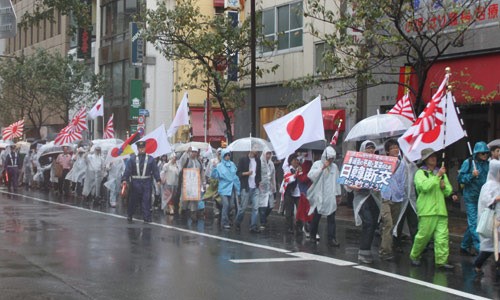 일본 평화헌법 개정 추진
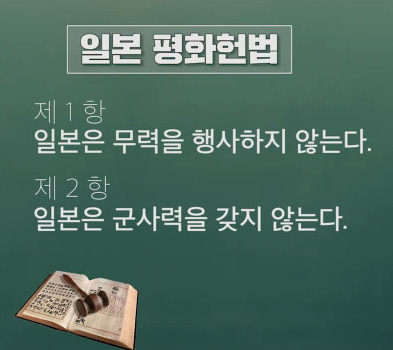 1946년 11월에 공포한 헌법

일본 군국주의를 제거하기 위해 전투력 보유를 금지

자민당: '자주헌법'을 만들어야 한다고 주장
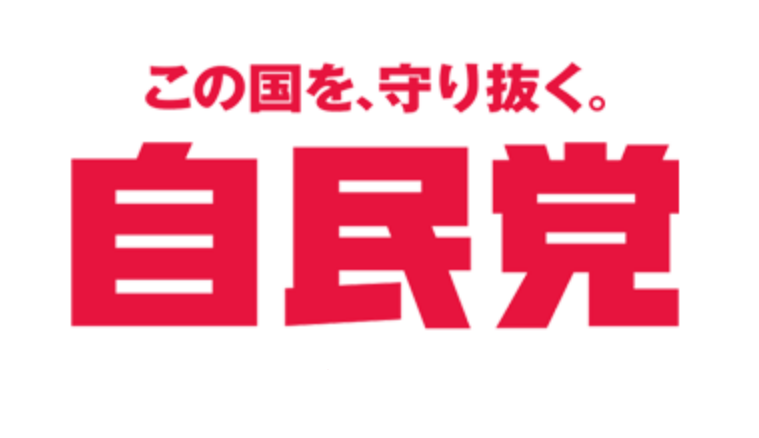 야스쿠니 신사 참배
메이지 유신,전쟁에서 죽은 사람들을 신으로 모신 곳

가해자와 피해자를 함께 섬김

일반인: 문제X
   정치인:다른 문제

피해자,가해자 분리 요구
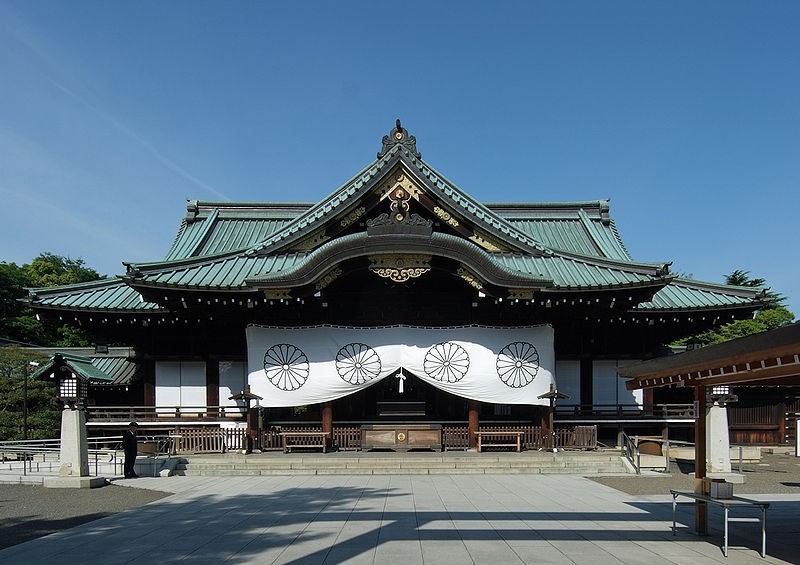